Eindopdracht Growth Hacking
Gemaakt door: Ferdinand, Cas, Levi, Dimitar, Almina en Isis
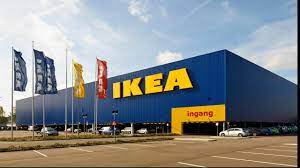 Inhoud
Pirate funnel
Persona 
Experiment
Pirate funnel
Persona
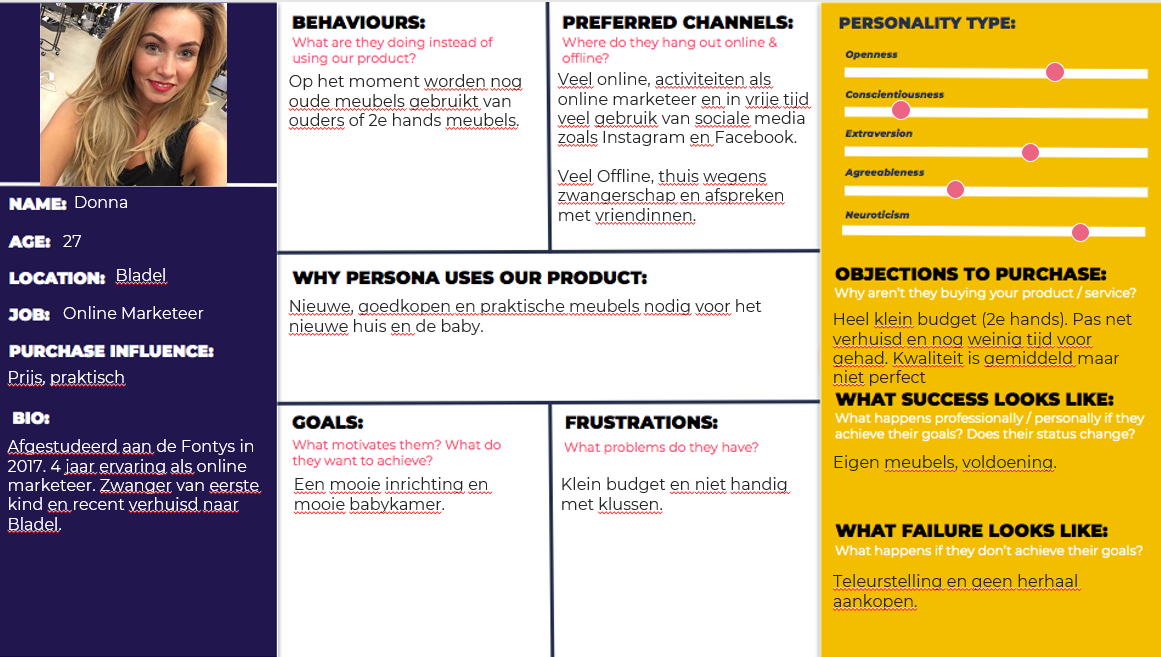 Dit is Donna uit Bladel
Cookie notificatie breder maar minder hoog. Waardoor "Welkom bij IKEA!" zichtbaar blijft
Ikea kleur iets meer terug laten komen in landingspagina 
Cialdini principe van associatie
Emailsadres aanmelden voor 10-15% kortingsbon pop up 
Cialdini principe van wederkerigheid
Experiment